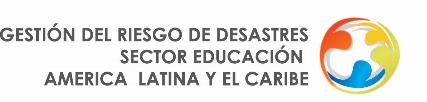 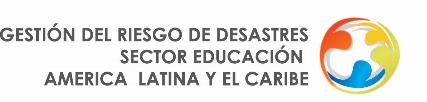 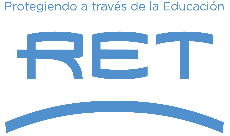 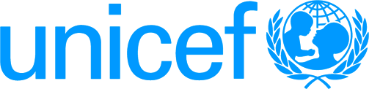 Sistema de Indicadores para el análisis de la situación de la reducción del riesgo de desastres en el sector Educación en América Latina y el Caribe
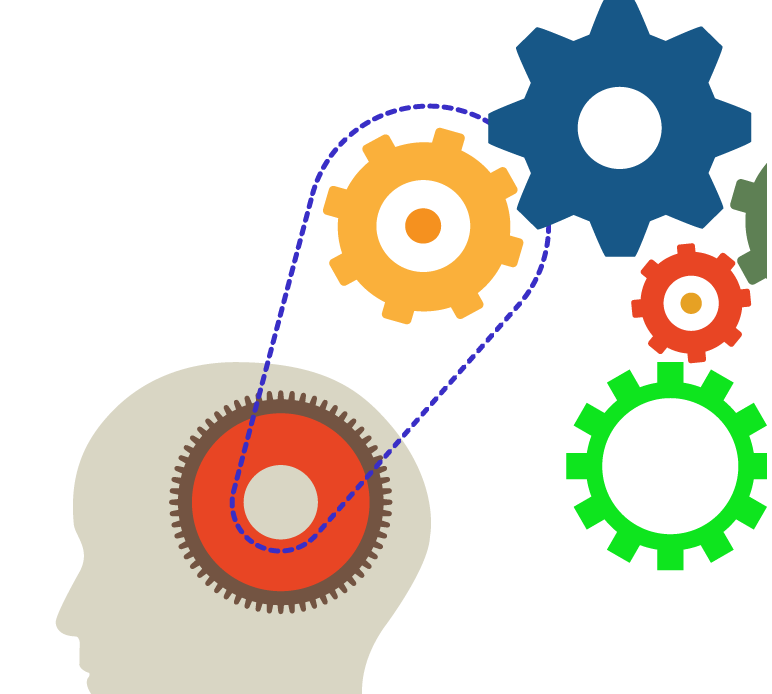 Origen de la iniciativa
La presente iniciativa surge a partir de la necesidad del Grupo Sectorial Regional de Educación RRD/EeE de establecer objetivos de trabajo claros para apoyar de manera efectiva y oportuna los procesos de GRD en el sector Educación de la región de América Latina y el Caribe.
Este fue desarrollado por Claudio Osorio y Marion Khamis bajo la coordinación de UNICEF y RET en el marco de un acuerdo de cooperación donde se propone el desarrollo de esta metodología que permitiera evidencia los avances y determinar los factores por fortalecer y/o desarrollar en el sector.
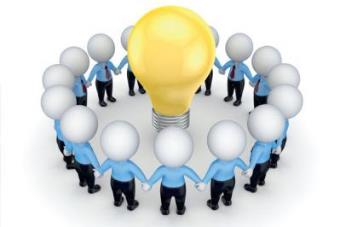 Objetivo general de la iniciativa
Desarrollar una metodología de análisis que provea información cuantitativa y cualitativa sobre el estado de desempeño e institucionalidad el sector educativo  en la temática de la gestión del riesgo de desastres en los países de América Latina y el Caribe.
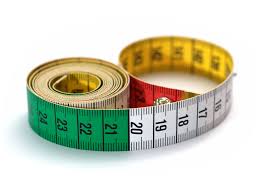 Algunos objetivos específicos
Facilitar el seguimiento de la implementación de los compromisos en gestión del riesgo de desastres por los Ministerios de Educación y otros actores claves.
Establecer objetivos cuantificables sobre GRD en el sector educativo.
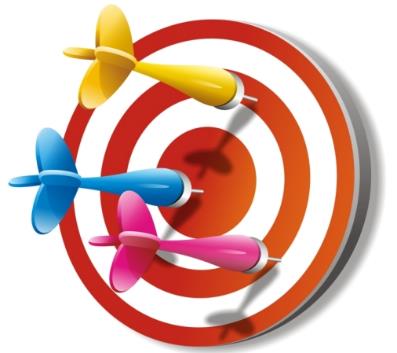 Actividades principales
Revisión de la evolución de la GRD en el sector educativo.
Elaborar propuesta de sistema de indicadores sobre condiciones favorables para la GRD en el sector educativo.
Pilotaje propuesta de sistemas de indicadores en 3 países de ALC (Guatemala, Ecuador y Chile).
Consolidación de propuesta de indicadores para su aplicación en los países de ALC.
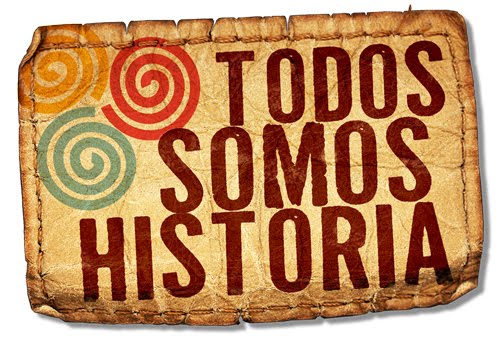 Aspectos metodológicos básicos
Establecimiento y contratación de un Equipo consultor con experiencia y afinidad con la región
Conformación de Grupo de Seguimiento (RET, UNICEF, Save the Children, UNESCO y FICR)
Orientación general del trabajo.
Revisión de versiones preliminares de productos.
Definición y apoyo a pilotaje.
Expandir uso de sistema de indicadores a otros países.
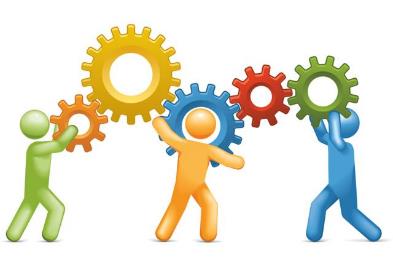 Propuesta de sistema de indicadores GRD en sector educación
Marcos conceptuales
Ejes temáticos quehacer MINED
Componentes de la GRD
Marco de Acción Sendai 2015
Iniciativa Mundial para Escuelas Seguras (WISS-CSS) y sistema de indicadores globales
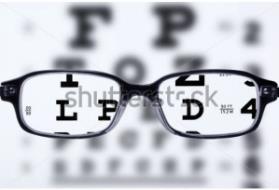 Estructura del sistema de indicadores
22 indicadores  
11 los ejes del quehacer de los MINED (temas) donde ase agrupan los indicadores.
70 condiciones.
179 verificaciones.
11 ejes temáticos
Marco habilitador
Coordinación
Curricula
Actividades extracurriculares y participación comunitaria
Docentes
Insumos y recursos educativos
Calidad educativa
Financiamiento
Infraestructura
Sistemas de Información educativa
Impacto de los desastres
Declaración de Panamá sobre la reducción del riesgo de desastres en el sector educativo de América Latina y el Caribe (2011)
Garantizar el derecho a la educación en situaciones de emergencia y desastres
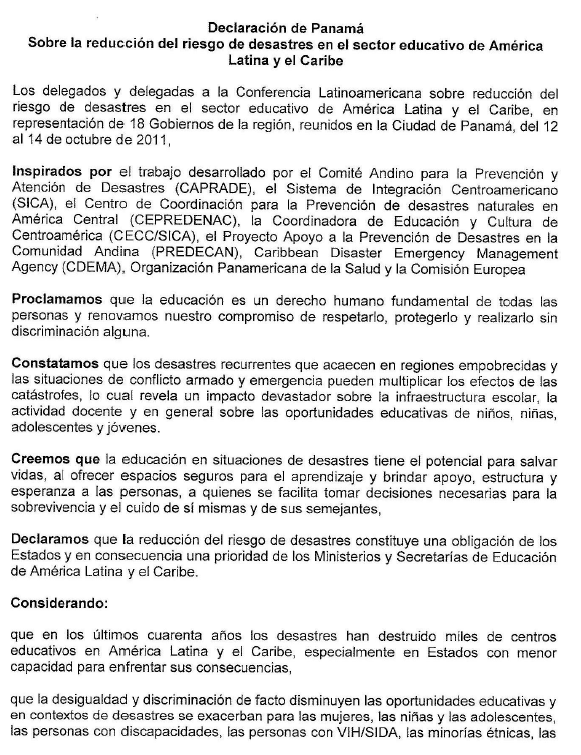 Indicador 2: El sector educación reconoce el derecho a la educación durante situaciones de desastre
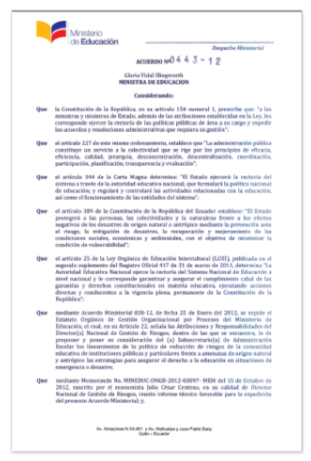 Acuerdo Ministerial 443-12 Política Publica RRD comunidad educativa (2012)
Art 1. Objeto Reducir los riesgos de la comunidad educativa frente a desastres y asegurar el derecho a la educación en emergencias…..
22 Indicadores
Ejemplo de indicador
Vinculación de condiciones con ámbitos y componentes de la GRD
Según el Marco de Acción de Sendai el marco conceptual de la GRD esta conformada por:
Identificación del riesgo (IR)
Reducción del riesgo (RR)
Preparativos para la respuesta (PR)
Protección financiera (PF)
Recuperación con resiliencia (RC)

Además se ha usado la convención “General (GL)” para aquellos aspectos habilitadoras generales que van más allá de un determinado componente de la gestión del riesgo
Ejemplo de verificaciones según condición
Verificaciones según eje temático
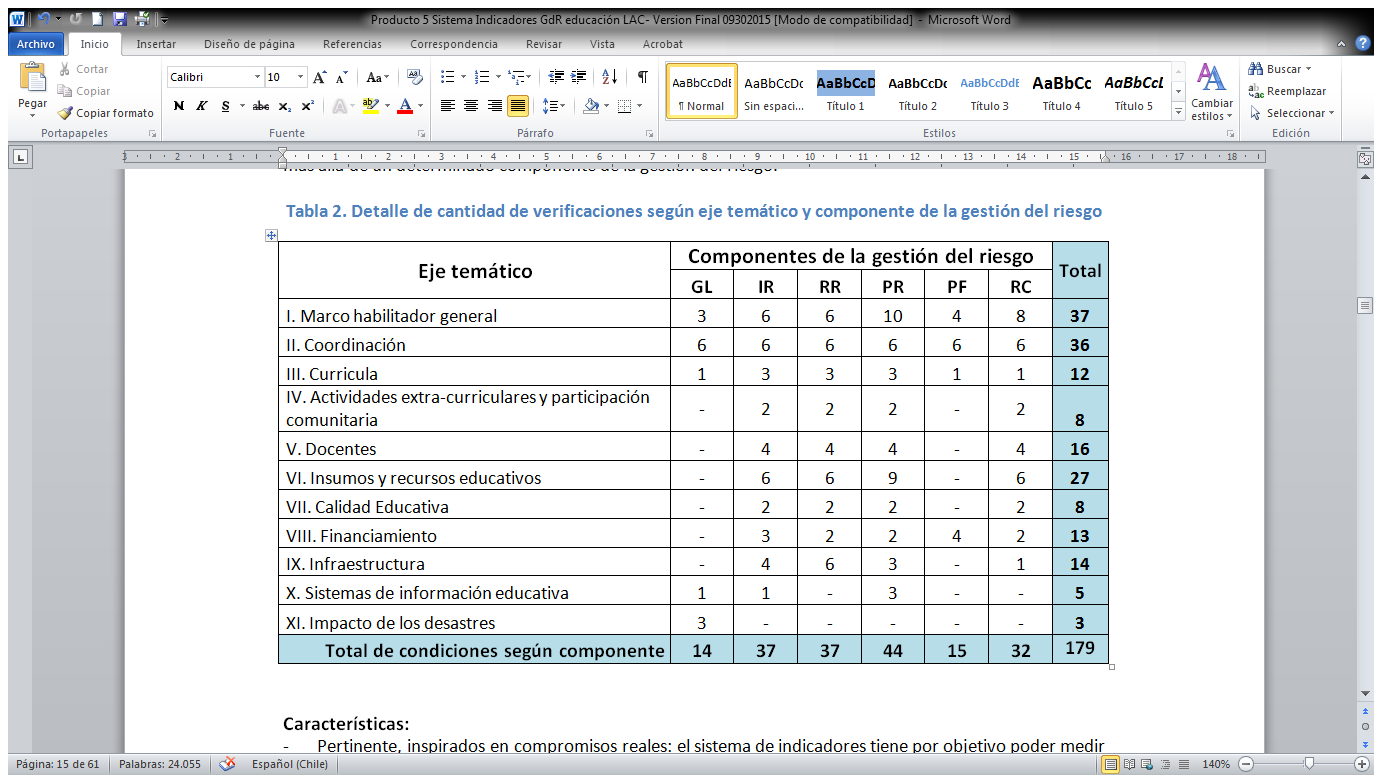 Protocolo
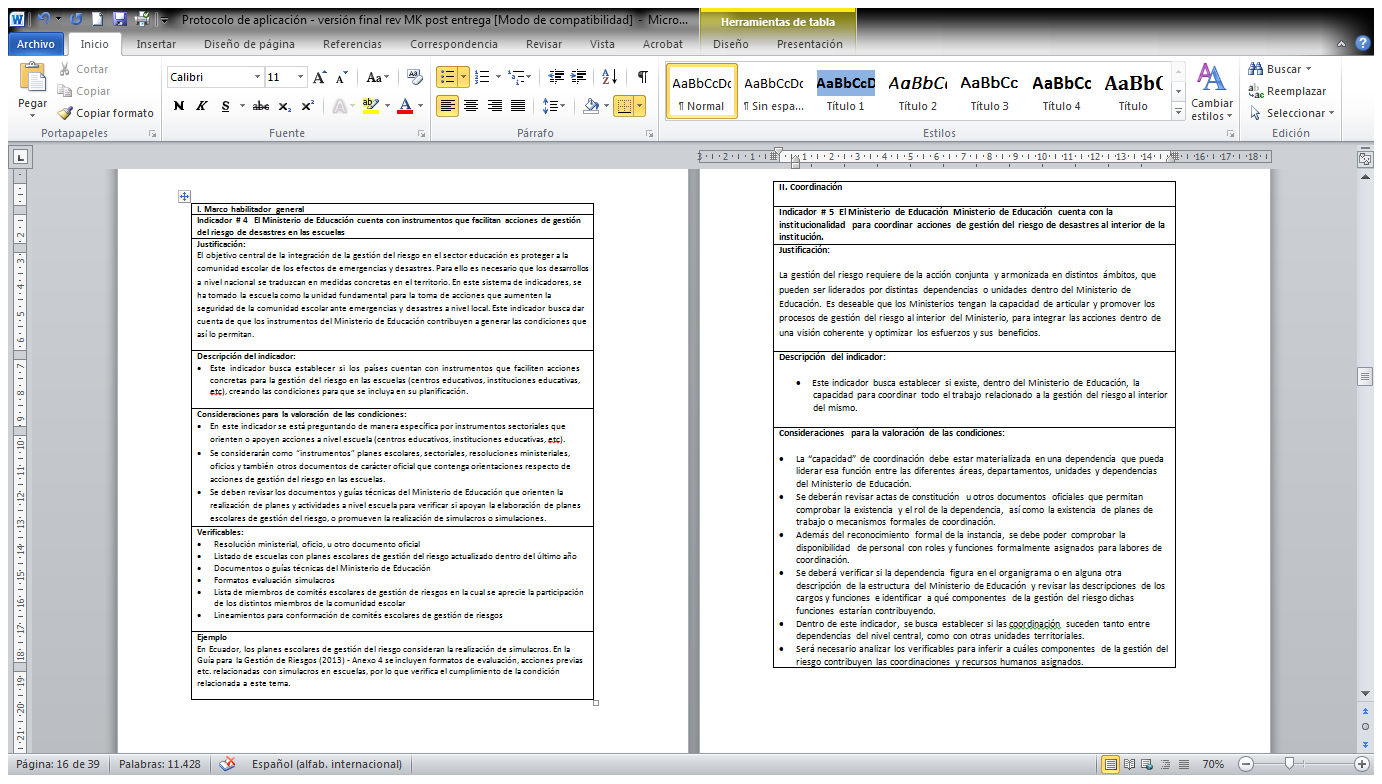 Aspectos básicos de la métrica propuesta
Avance en cumplimiento de indicadores basado en ámbitos de la gestión del riesgo
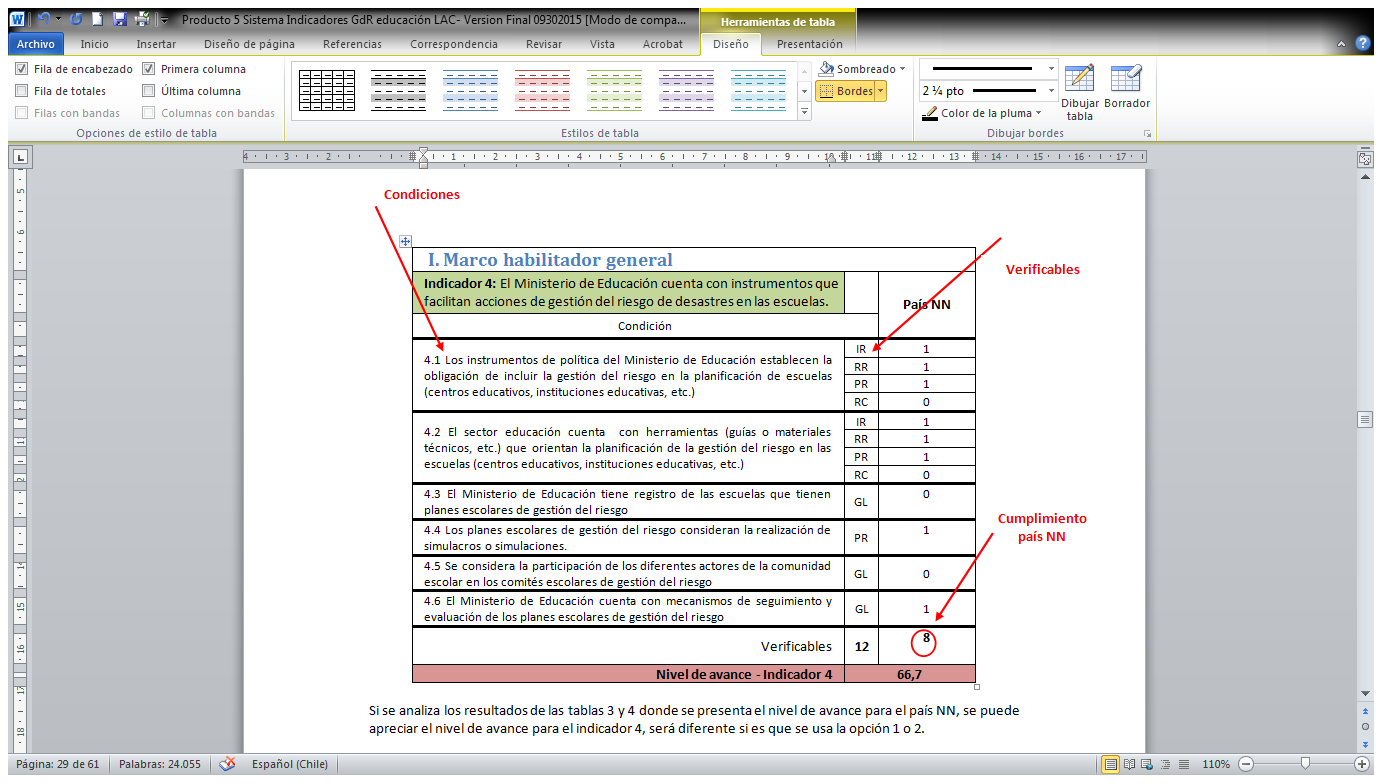 Aspectos básicos de la métrica propuesta
Avance en cumplimiento de ejes temáticos
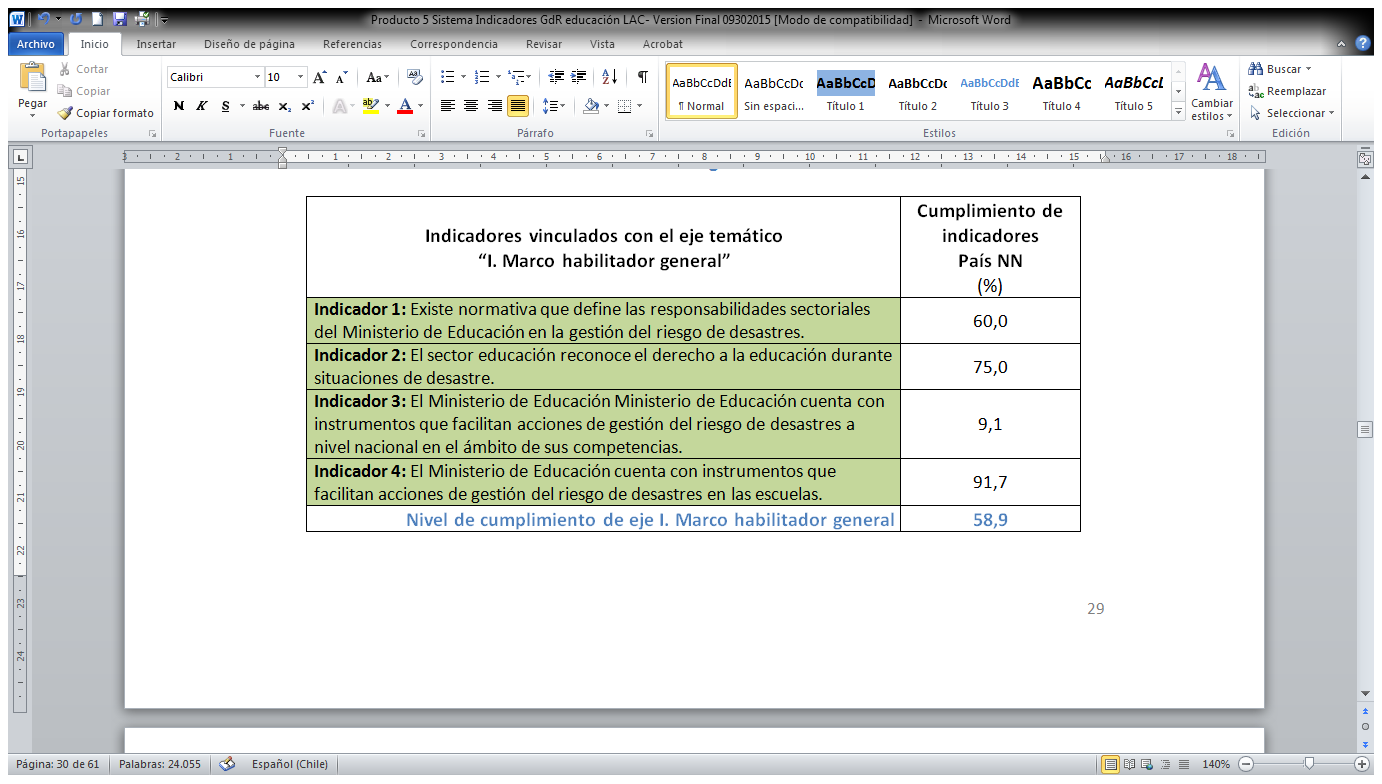 Promedio aritmético del nivel de cumplimiento de cada uno de los indicadores que son parte del eje temático
Aspectos básicos de la métrica propuesta
Avance en cumplimiento en diferentes componentes de la GRD
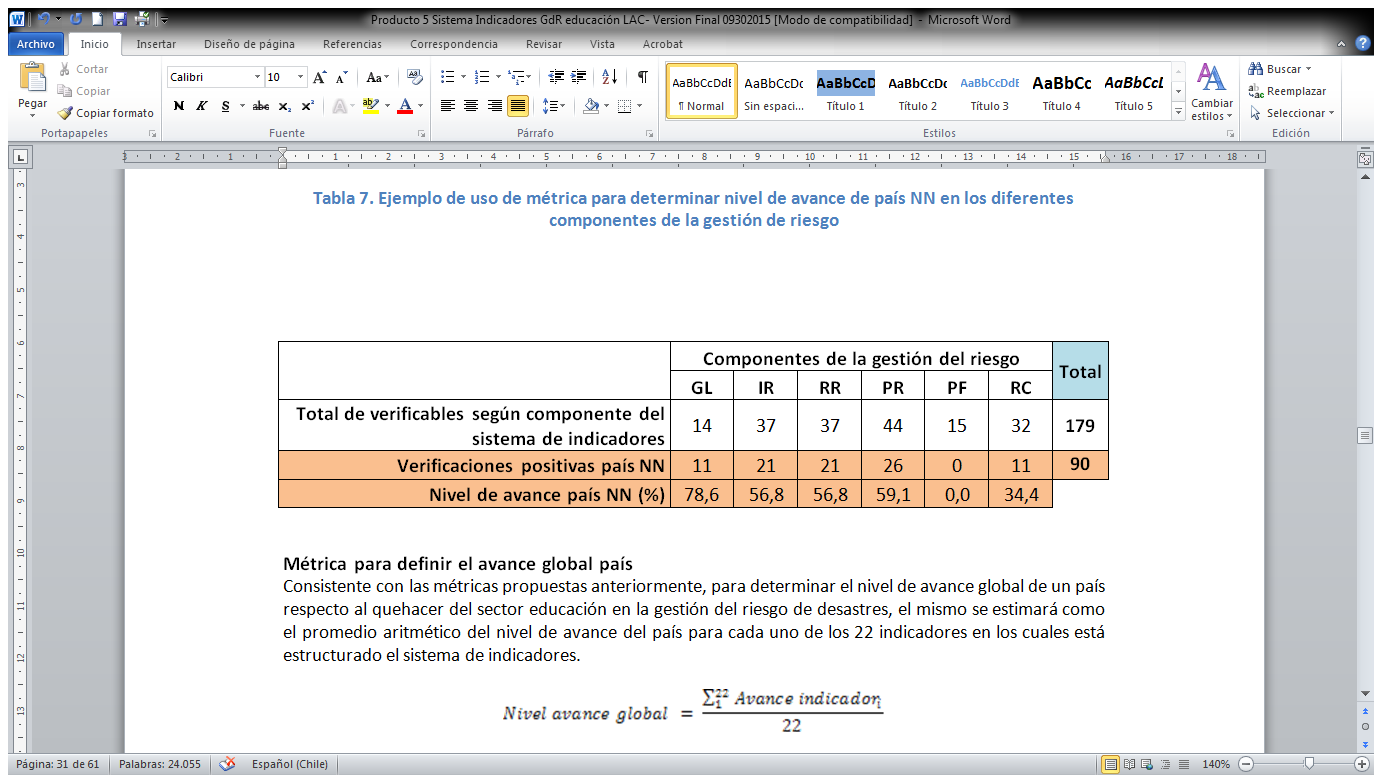 Interpretación de resultados
Opción 1
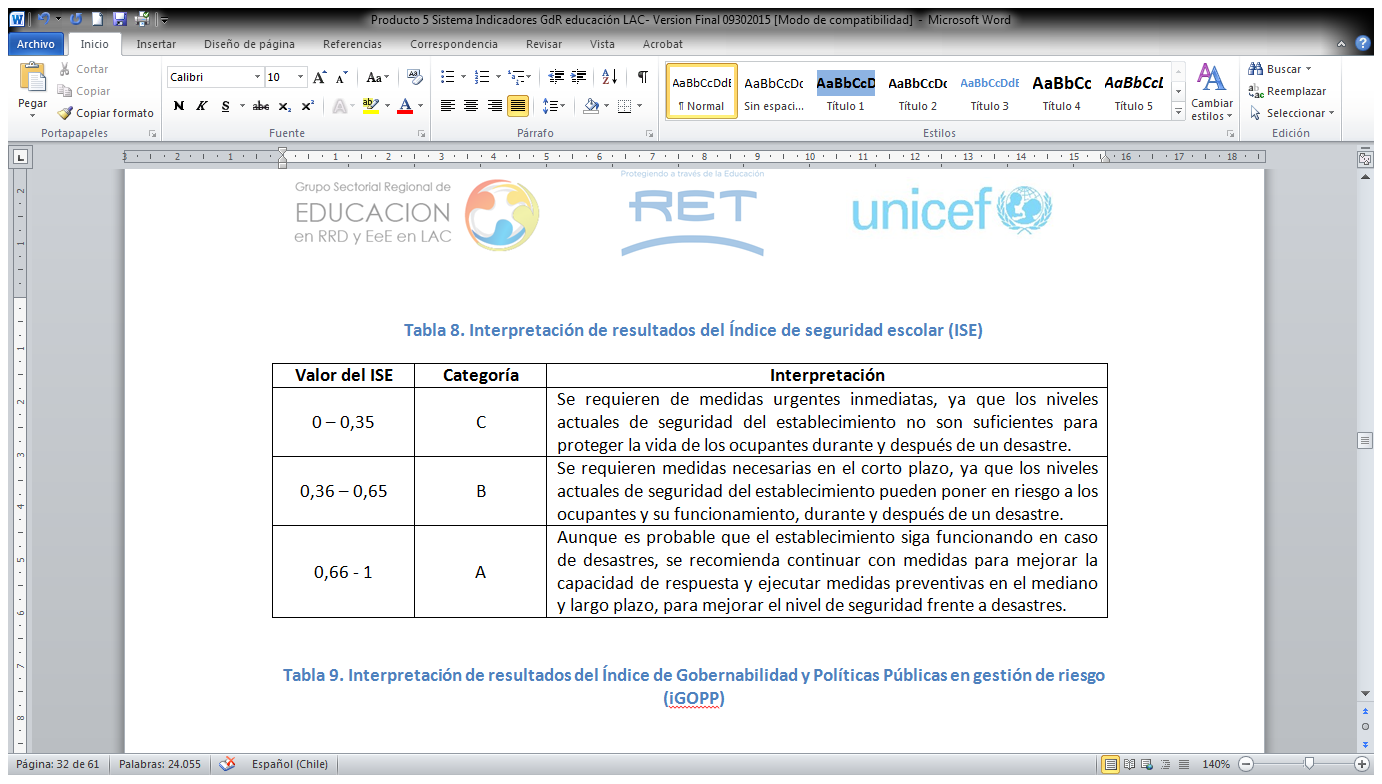 Opción 2
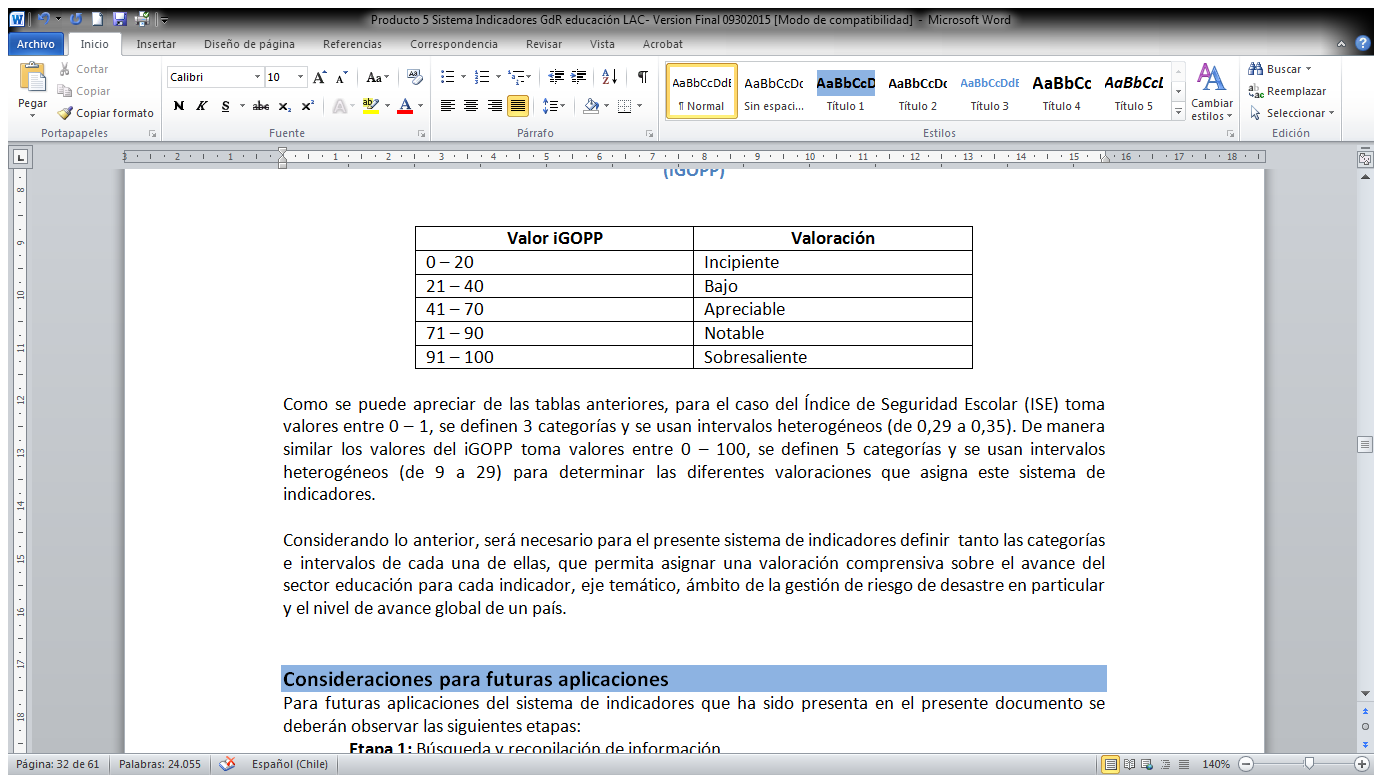 Consideraciones para futuras aplicaciones
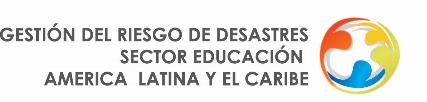 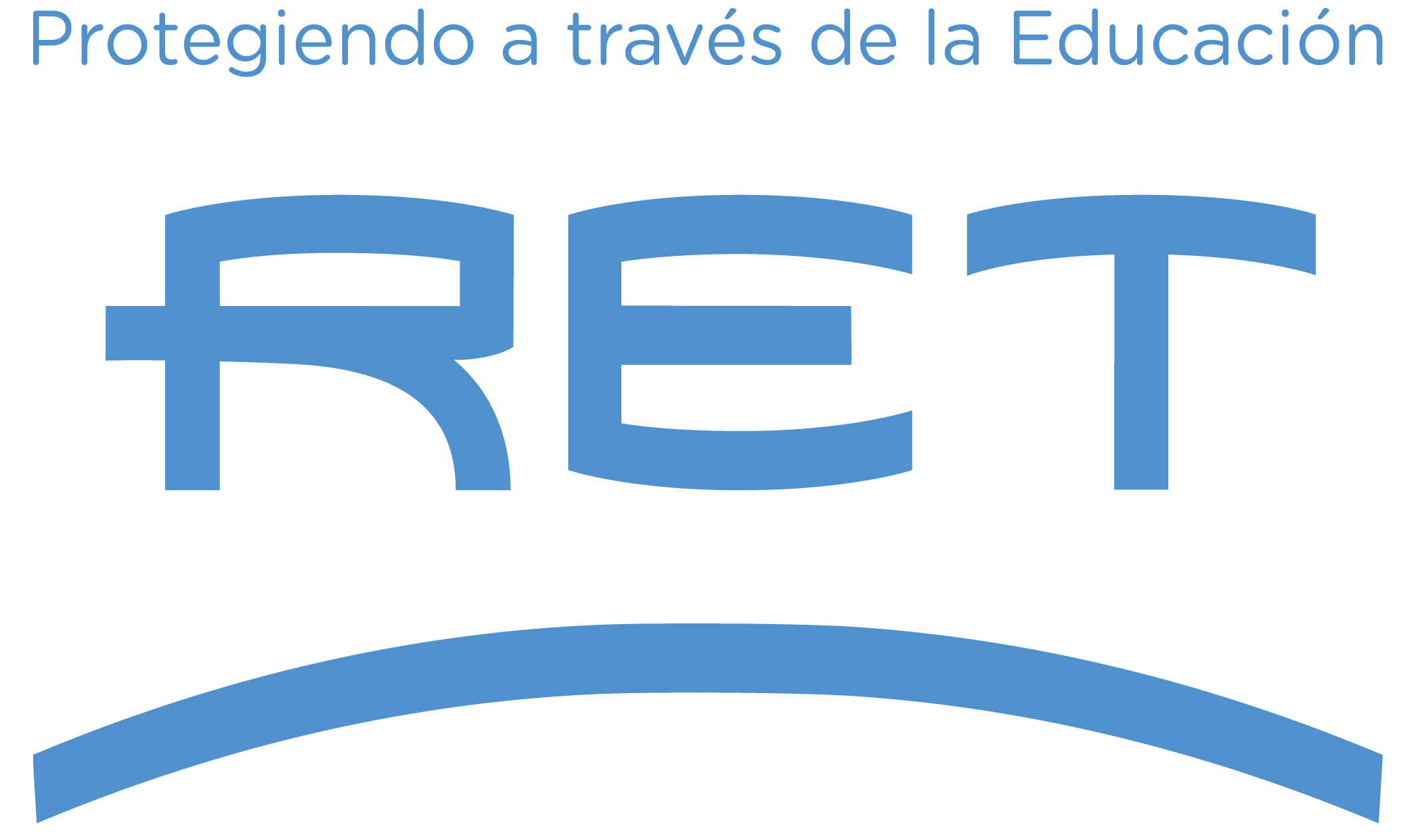 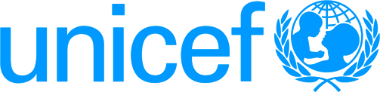 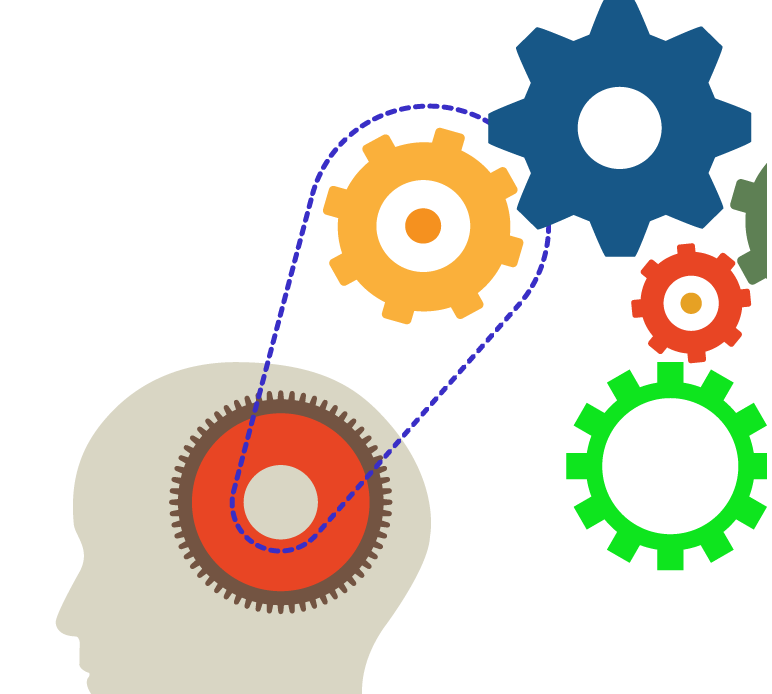 Gracias por su atención